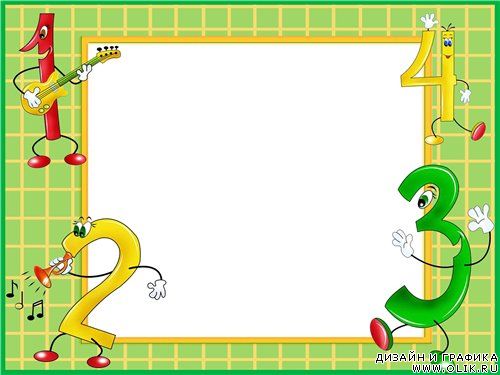 Урок математики.26.09.13.Готовимся решать задачи.Урок 15.
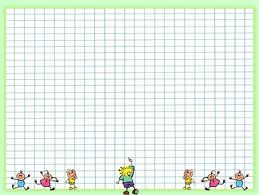 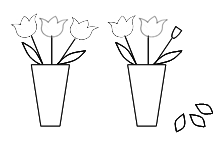 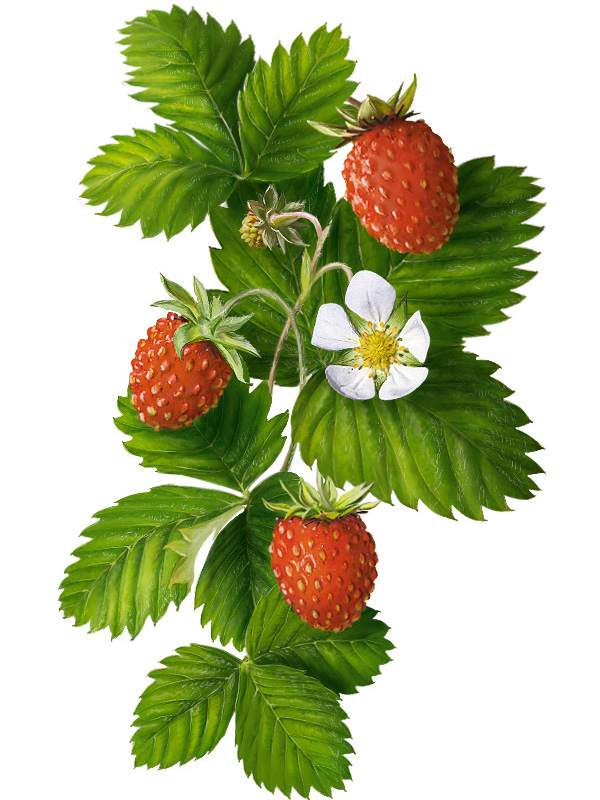 ЗЕМЛЯНИКА
8 без 2 – это 6
8 – 2 = 6
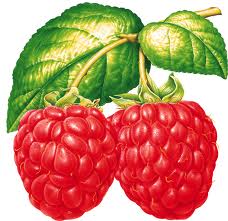 МАЛИНА
4 и 4 это 8
4 + 4 = 8
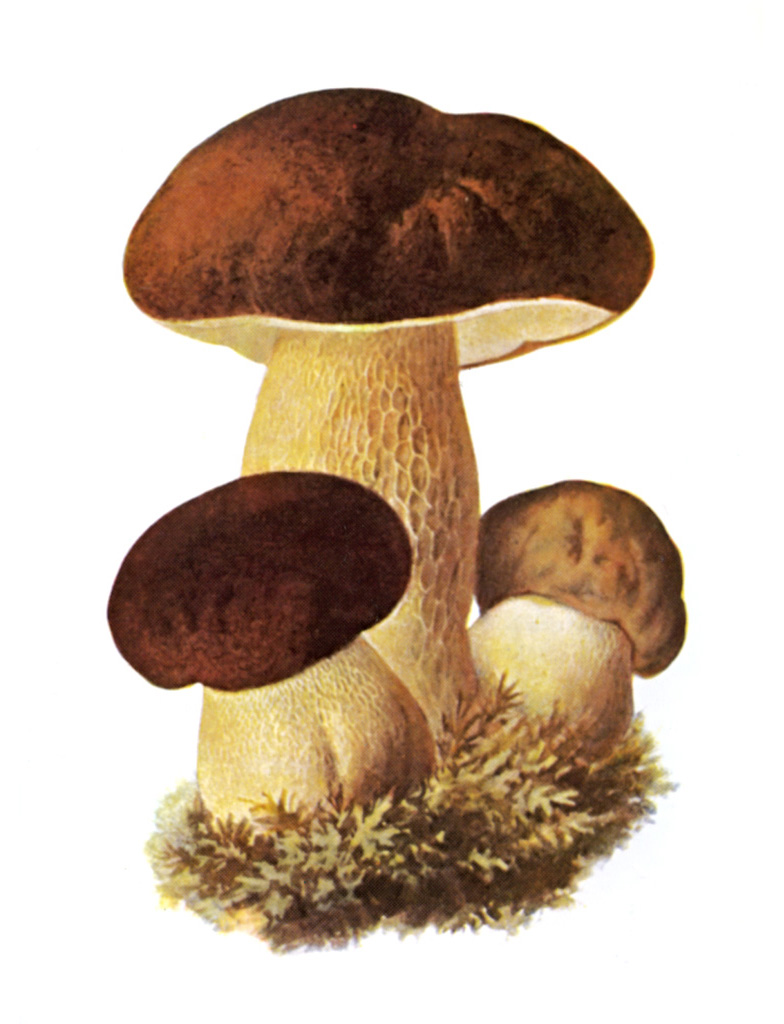 ГРИБ
7 без 4 это 3
7 – 4 = 3
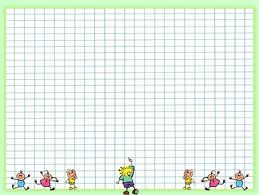 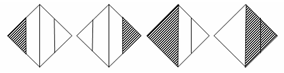 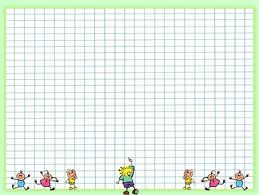 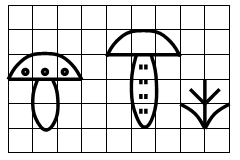 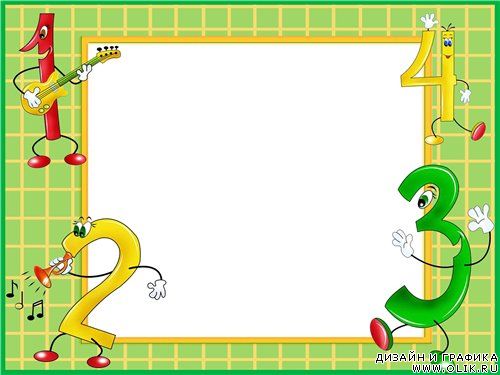 МОЛОДЦЫ, РЕБЯТА!